EKSTRAORALNE SNIMKE:
KRANIOGRAM
Kraniogrami su mogući u sljedećim projekcijama: 
1. Latero - lateralni (LL) 
2. Postero - anteriorni (PA) 

Kraniogram u PA projekciji omogućuje pregled lubanje i ličnih kostiju uz moguć
nost otkrivanja patoloških promjena, traume te razvojnih anomalija. Ova projekcija omogućuje dobar prikaz ličnih kostiju uključujući frontalne i etmoidne sinuse, nosnu šupljinu i orbite. Cefalometričke projekcije sastoje se od posterioanteriornih i profilnih slika. 
Upotrebljavaju se za mjerenje veličine različitih djelova glave kao i za uočavanje varijacija u položaju i obliku kranijalnih i facijalnih struktura. Ova tehnika najčešće se upotrebljava u ortodonciji kao pomoću procjeni rasta i razvoja.
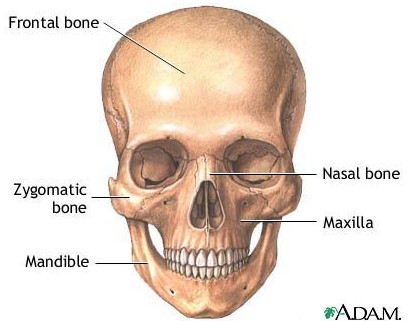 sagitalni  šav
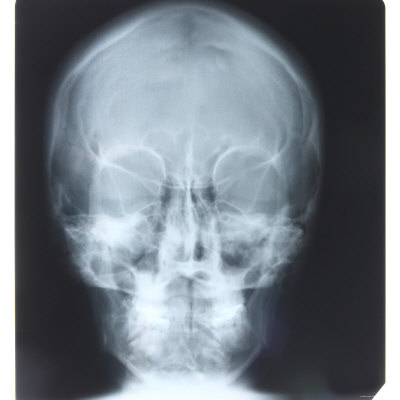 parijetalna kost
parijetalna kost
Frontalna kost
crista galli
temporalna
temporalna
Kosti baze lubanje i viscerokranija
Velika krila sfenoidalne kosti
mandibula
Rentgenska anatomija orofacijalnog područja
Snimke glave- 
STANDARDNI KRANIOGRAM
bolji prikaz kostiju neurokranija nego viscerokranija (splanhnokranija)
1. AP
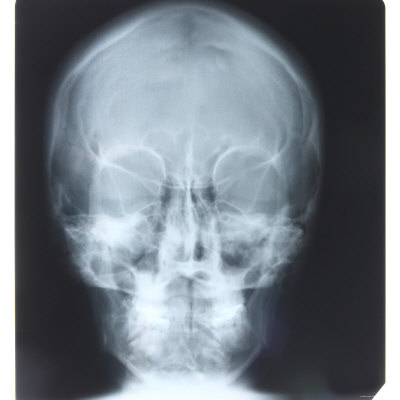 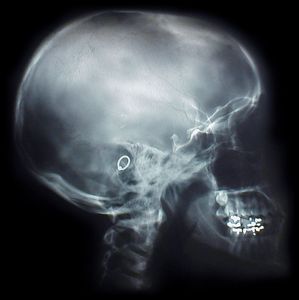 Sella turcica
Frontalna kost
Parijetalna kost
Mastoidne celule
sfenoidalna
temporalna
orbite
Okcipitalna
Maks sinus
Lambda šav
Farinks
Unutrašnji zvukovod
Mandibula
Vratna kralježnica
Rentgenska anatomija orofacijalnog područja
Snimke glave - 
STANDARDNI KRANIOGRAM- 
2. LATERALNA PROJEKCIJA
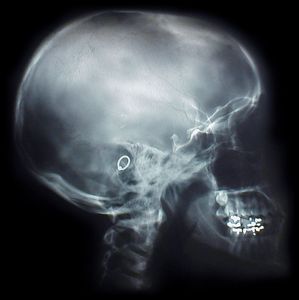 KEFALOMETRIJSKA ANALIZA
U ortodonciji dijagnostička metoda 
Metoda se sastoji u tome da se po definiranim standardima snimi tzv čisti profil pacijenta 
Cefalostat: naprava za orjentaciju i fiksaciju glave (s aurikularnim olivama ) 
Lateralni rendgenogram glave 
Mjerenje na skeletu lubanje i konturi profila 
Informacije o : pojedinoj čeljusti i zubima , međučeljusnim odnosima i o odnosu čeljusti naspram lubanje
Analiza se provodi tako da se spajanjem odgovarajućih cefalometrijskih oznaka dobiju crte a njihovim cjecištem kutovi 
Uspoređujući dobivene kutove sa srednjim vrijednostima kod eugnatih ispitanika gledamo odstupanja i orjentiramo našu dijagnozu
N: nasion : najanteriornija točka nasofrontalne suture
S: sella (centar selle turcike)
Or: orbitale: najniža točka donjeg orbitalnog ruba 
Sp: spinalis : vrh spine nasalis anterior 
PM : pterigomaxilare : točka na sjecištu sjene tvrdog nepca i fisure pterigomaxilaris 
SS (A) subspinale : najdublja točka konkaviteta prednje konture processusa alveolarisa maxile
SM (B) : supramentale – najdublje točka konkaviteta prednje konture procesusa alveolarisa mandibule 
PG : pogonion : najveće izbočenje u području koštane konture brade 
M: menton : najniža točka koštane konture brade 
GN gnation između te dvije točke 
GO :gonion : sjecište dorzalnog ruba procesusa articularisa i baze lubanje
SVRHA RENDGEN KEFALOMETRIJE
Dijagnostika i diferencijalna dijagnostika ortodontskih anomalija 
Planiranje ortodontske terapije 
Prećenje ortodontske terapije 
Praćenje rasta kraniofacijalnog sustava
Znanstvene svrhe , za obilježavanje rasnih i spolnih obilježja
n-s : sp-pm : inklinacija maxile (9,5 stupnjeva)
  ako je povećan kut imamo protruziju gornje fronte, ako je smanjen imamo klasa 2/2 
SNA : (81 stp) : govori o sagitalnom položaju maxile u odnosu na kranijalnu bazu  
Ako je maksila mezijalno , SNA je povećan i imamo MAKSILARNI PROGNATIZAM 
Ako je maksila distalno : SNA smanjen imamo MAKSILARNI RETROGNATIZAM  (pseudoprogenija)
SNB : cca 78.5 stp , mandibularni prognatizam i retrognatizam
Razlika kuta SNA i SNB :
Manja  od 0 : klasa 3
Veća od 4 : klasa 2 
N-s-gn : tzv Y kut: cca 65 stupnjeva : ako kut povećan , prevladava vertikalna komponenta rasta , ako je smanjen prevladava horizontalna komponenta rasta 
N-Go-m : kut obuhvaća lice , cca 73,5 : ako je povećan, tendencija otvorenom zagrizu, ako je smanjen, duboki zagriz